Materialien MIT! Good-Practice
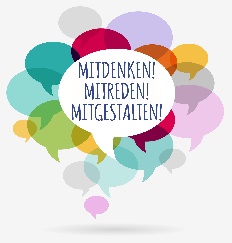 Thema: Aufstellen von Klassenregeln
Schule: Grundschule Ipsheim
Materialien Good-Practice
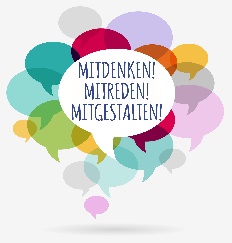 Aufstellen von Klassenregeln

Sammeln möglicher Regeln für die Arbeit in der Klasse

Im Klassenrat wird über die Bedeutung verbindlicher Regeln diskutiert. Die Schülerinnen und Schüler schlagen für sie bedeutsame Regeln für die Klasse und die Lehrkraft vor. Die Kinder oder die Lehrkraft notieren diese auf Wortkarten. 
Nach der Ideensammlung werden die Vorschläge diskutiert. Dazu ist eine Gewichtung durch das Legen von Muggelsteinen möglich. 
Abschließend wird gemeinsam beschlossen, welche Regeln für die Klasse gelten sollen.
Hier kann nun die Gestaltung der Regeln für den Aushang am Computer erfolgen.
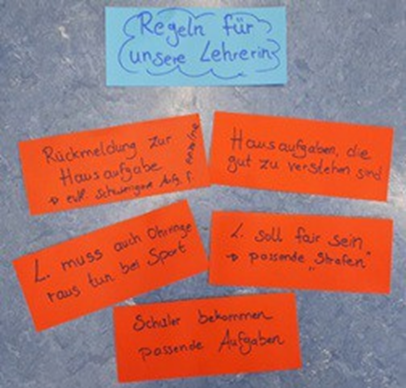 Materialien Good-Practice
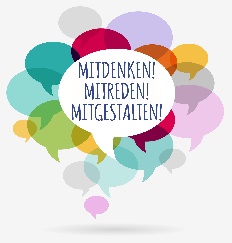 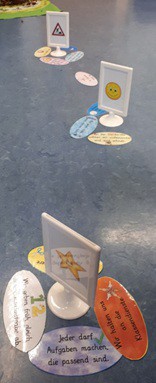 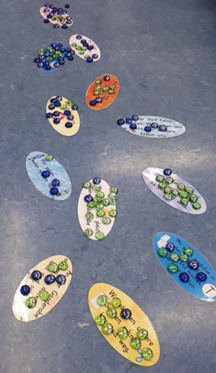 Aufstellen von Klassenregeln

Bewerten und Ordnen der gefundenen Regeln

Nach der gemeinsamen Entwicklung der Klassenregeln bewertet jede Schülerin bzw. jeder Schüler, wie die erarbeiteten Regeln von der Klasse momentan eingehalten werden. Diese Bewertung erfolgt durch das Legen von Muggelsteinen.

Je nach Zahl der Muggelsteine werden diese den drei Reﬂexionssymbolen (sehr gut = Stern, mittel = neutraler Smiley, noch nicht gut genug = Baustelle) zugeordnet und anschließend neben den entsprechenden Kategorien an der Wand aufgehängt.
Materialien Good-Practice
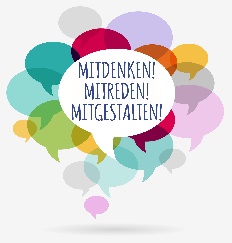 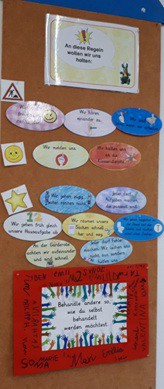 Aufstellen von Klassenregeln
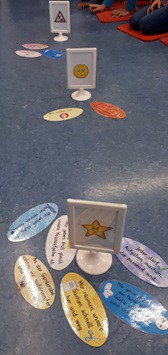 Regelmäßige Evaluation
Nach einigen Wochen wird die Einhaltung der Klassenregeln erneut bewertet, gruppiert und das Ergebnis wird besprochen.
Materialien Good-Practice
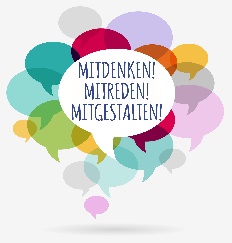 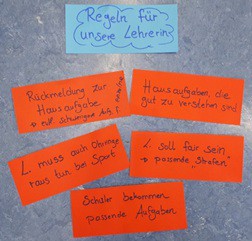 Aufstellen von Klassenregeln
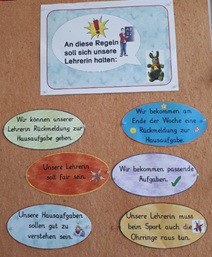 Regeln für die Lehrkraft

Die Schülerinnen und Schüler stellen auch für ihre Lehrerin bzw. ihren Lehrer Regeln auf, die ebenfalls an der Wand aufgehängt werden. Dabei wird im Vorfeld darüber gesprochen, in welchem Bereich solche Regeln aufgestellt werden können und in welchem Bereich dies nicht möglich ist. 

Nach einigen Wochen werden auch diese Regeln im Klassenrat auf den Prüfstand gestellt: 
Sind sie umsetzbar?
Sind sie für alle sinnvoll?
Materialien Good-Practice
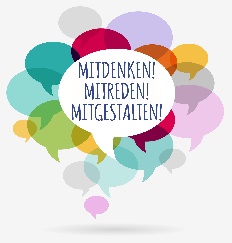 Aufstellen von Klassenregeln für die Klasse
Beispiele für Regeln für Schülerinnen und Schüler
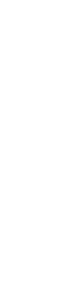 Ich räume meine Sachen rechtzeitig her und weg.
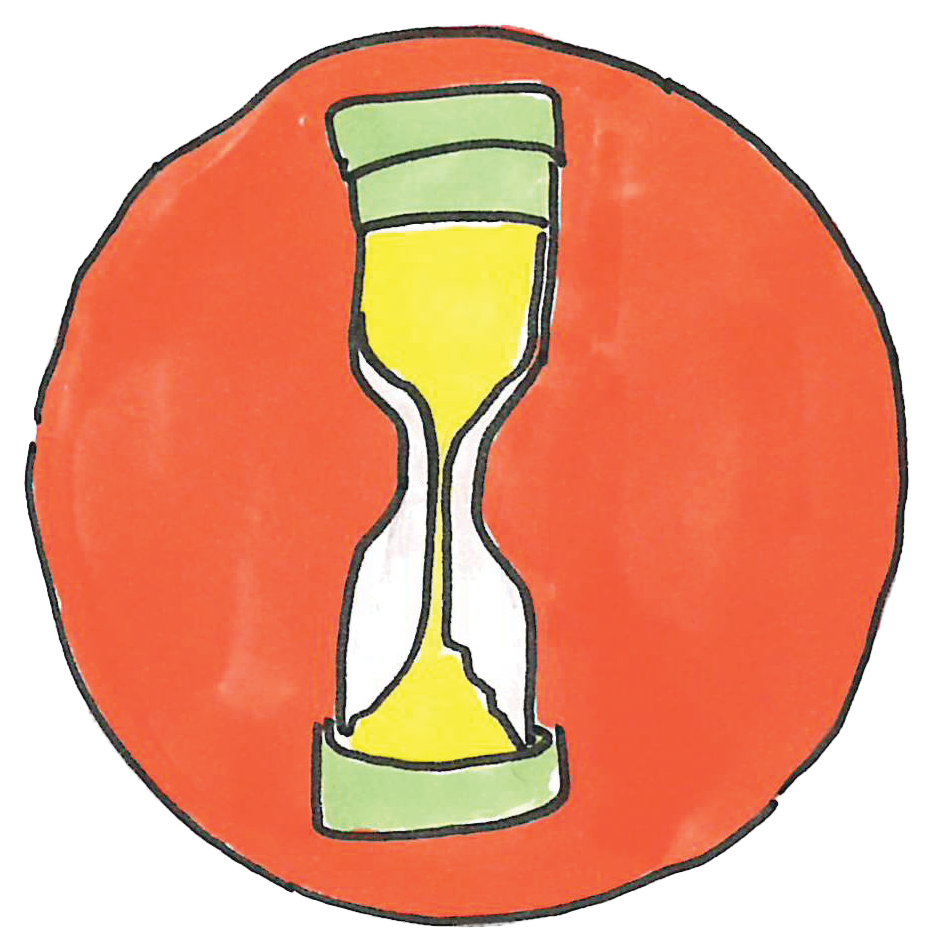 Materialien Good-Practice
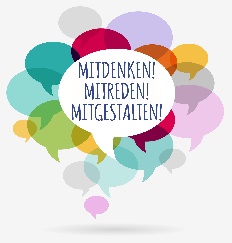 Aufstellen von Klassenregeln für die Klasse
Beispiele für Regeln für Schülerinnen und Schülern
Ich darf Fehler machen.
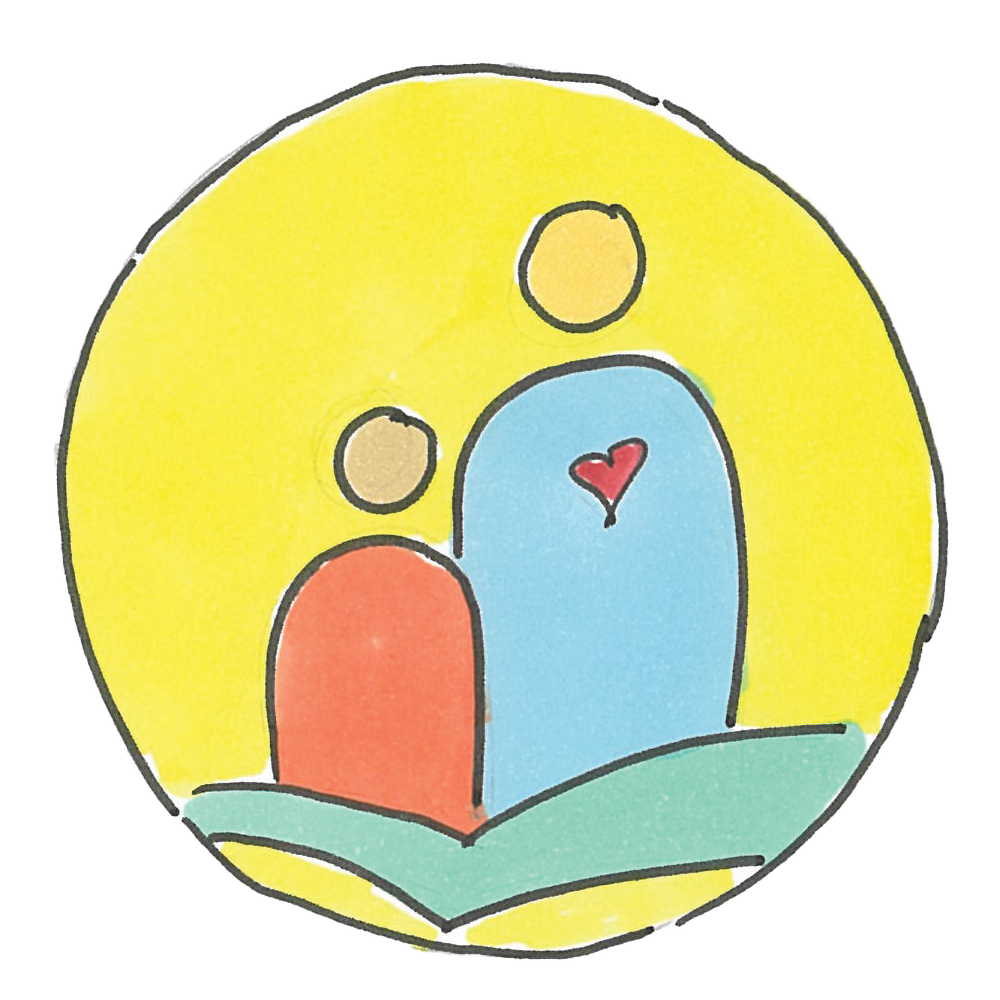 Materialien Good-Practice
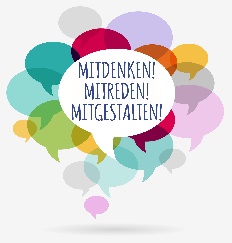 Aufstellen von Klassenregeln für die Klasse
Beispiele für Regeln für Schülerinnen und Schüler
Ich melde mich.
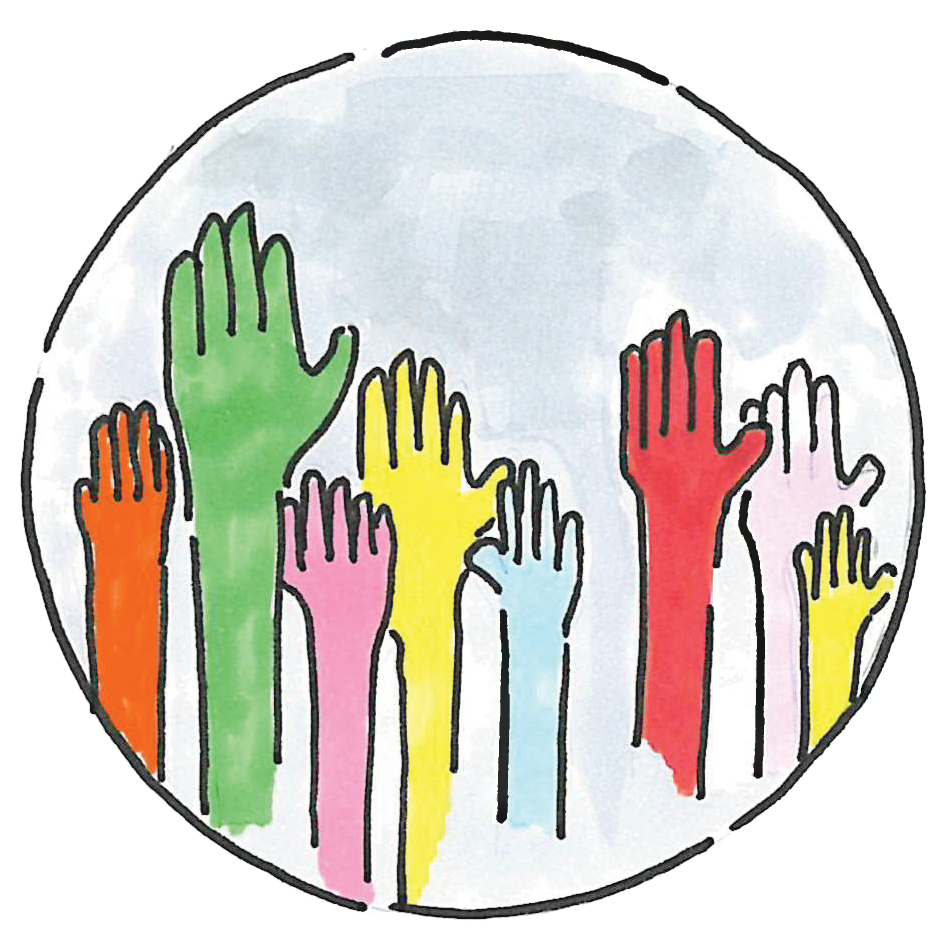 Materialien Good-Practice
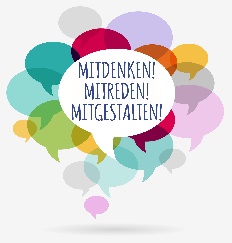 Aufstellen von Klassenregeln für die Klasse
Beispiele für Regeln für Schülerinnen und Schüler
Ich erledige meinen Klassendienst.
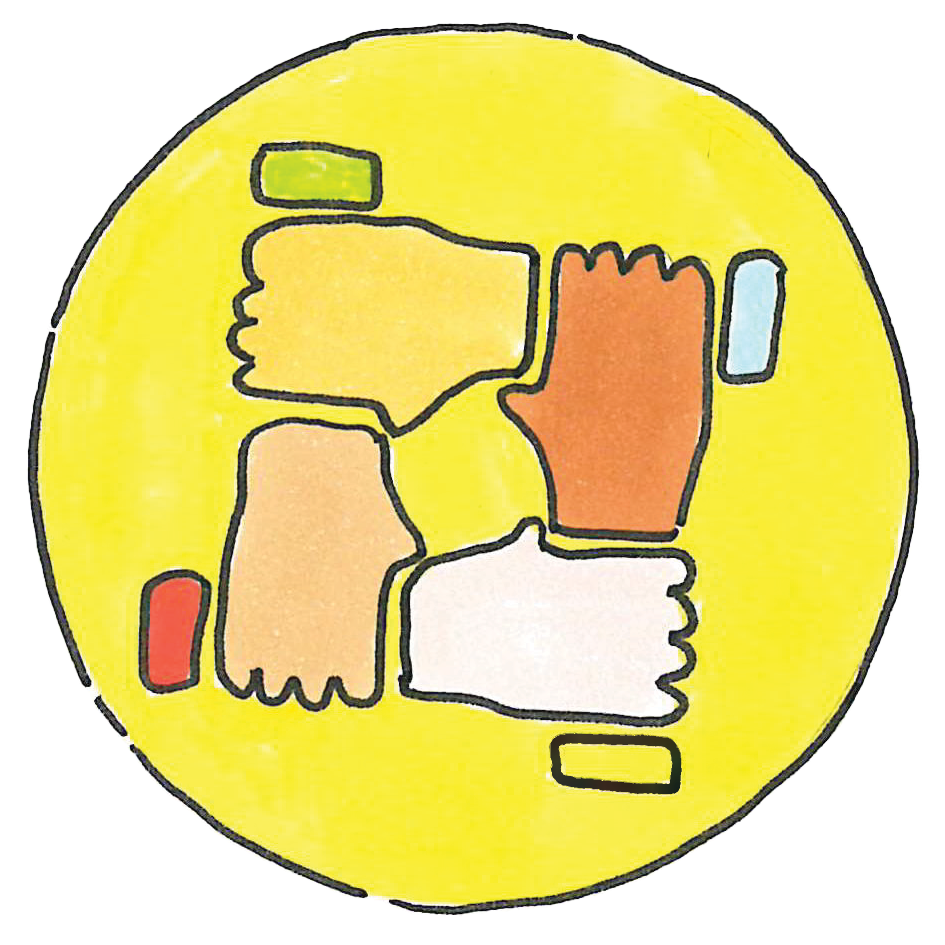 Materialien Good-Practice
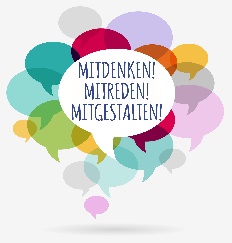 Aufstellen von Klassenregeln für die Klasse
Beispiele für Regeln für Schülerinnen und Schüler
Ich höre zu.
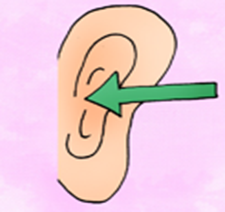 Materialien Good-Practice
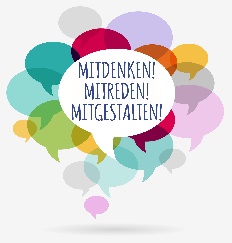 Aufstellen von Klassenregeln für die Klasse
Beispiele für Regeln für Schülerinnen und Schüler
Ich verhalte mich höflich.
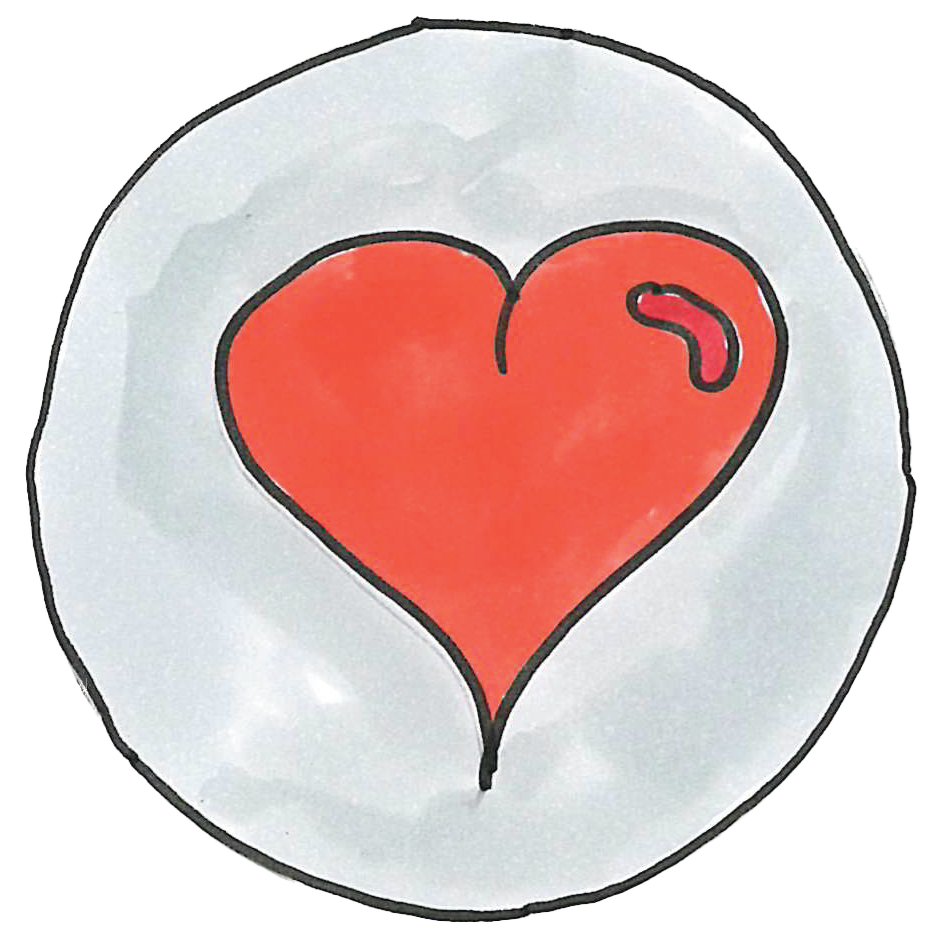 Materialien Good-Practice
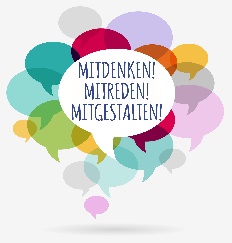 Aufstellen von Klassenregeln für die Klasse
Beispiele für Regeln für Schülerinnen und Schüler
Ich gebe meine Hausaufgabe ab, wenn ich ins Klassenzimmer komme.
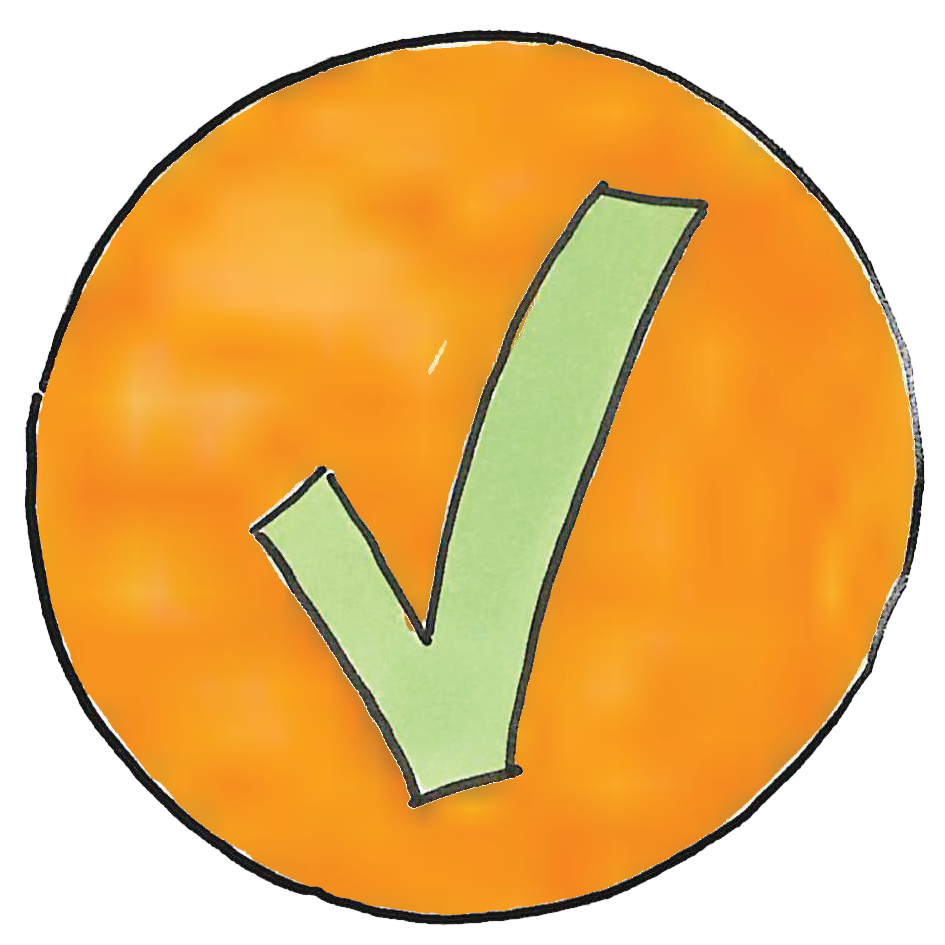 Materialien Good-Practice
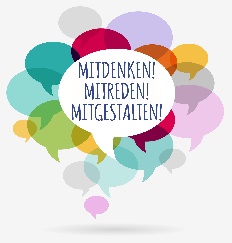 Aufstellen von Klassenregeln für die Klasse
Beispiele für Regeln für Schülerinnen und Schüler
Ich arbeite leise.
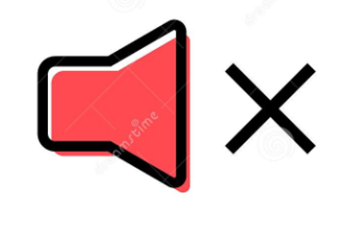 Materialien Good-Practice
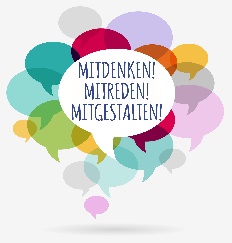 Aufstellen von Klassenregeln für die Lehrkraft
Beispiele für Regeln für die Lehrerin bzw. den Lehrer
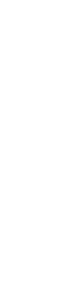 Meine Lehrerin nimmt beim Sport auch die Ohrringe heraus.
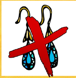 Materialien Good-Practice
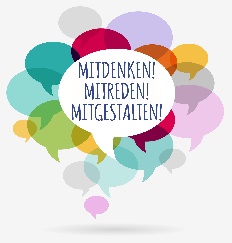 Aufstellen von Klassenregeln für die Lehrkraft
Beispiele für Regeln für die Lehrerin bzw. den Lehrer
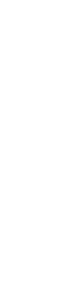 Meine Lehrerin erklärt die Hausaufgabe geduldig und verständlich.
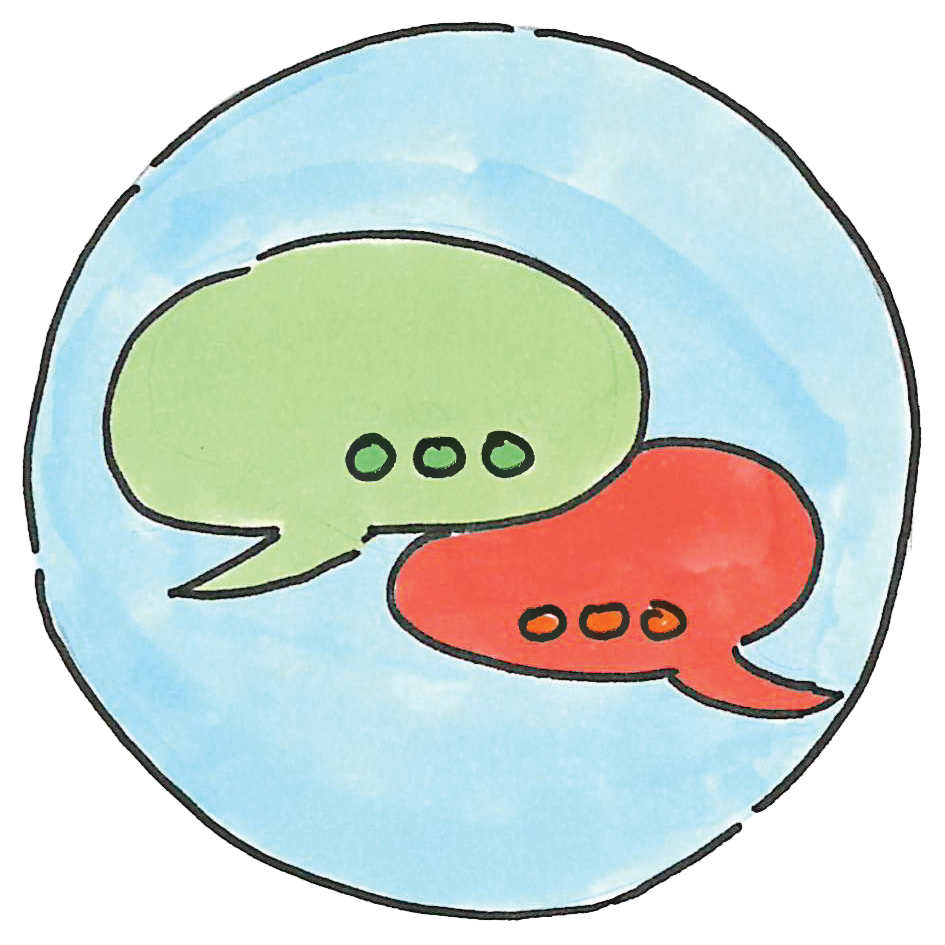 Materialien Good-Practice
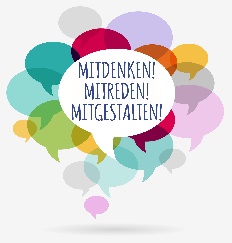 Aufstellen von Klassenregeln für die Lehrkraft
Beispiele für Regeln für die Lehrerin bzw. den Lehrer
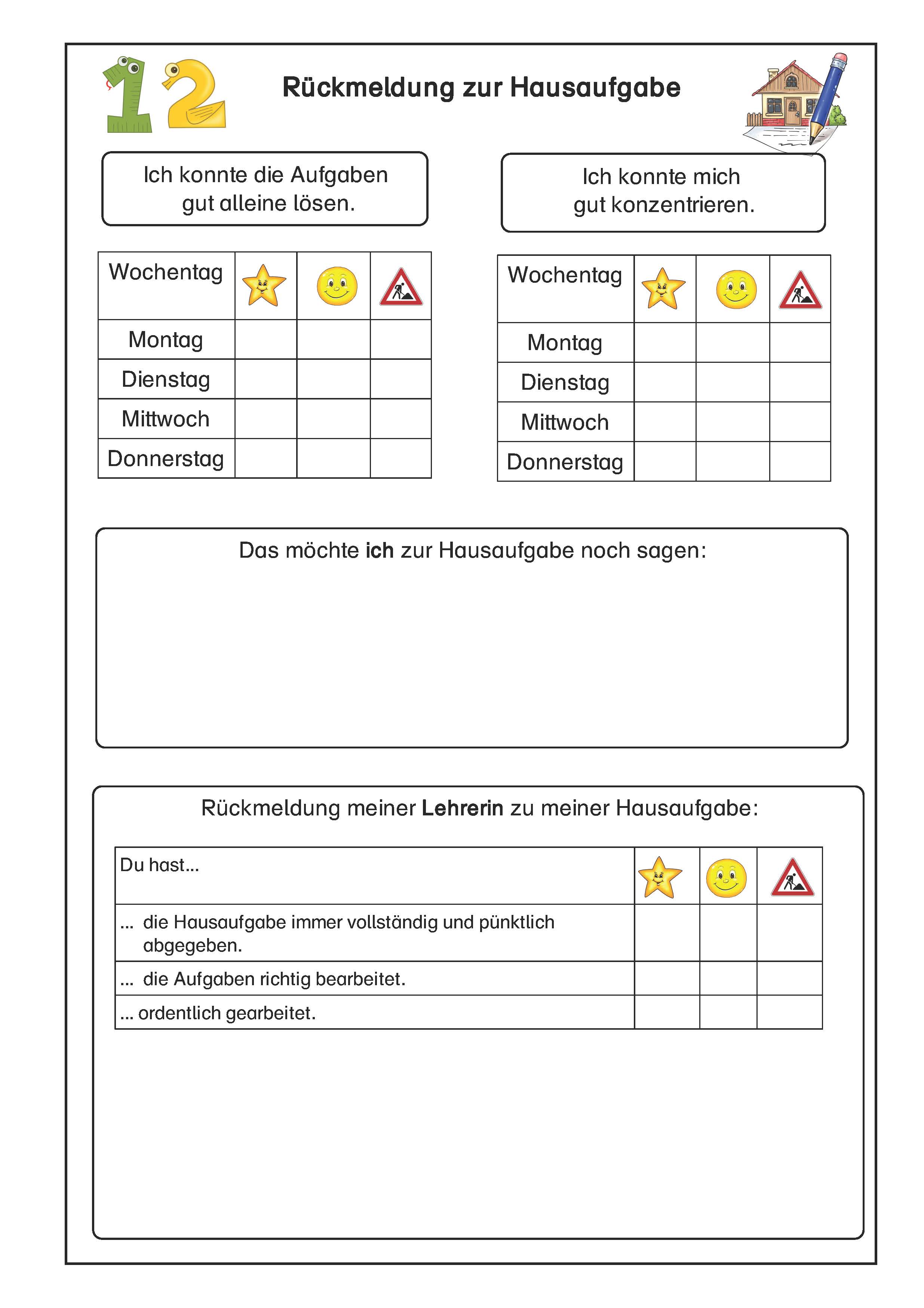 Meine Lehrerin gibt mir Rückmeldung zu meiner Hausaufgabe .
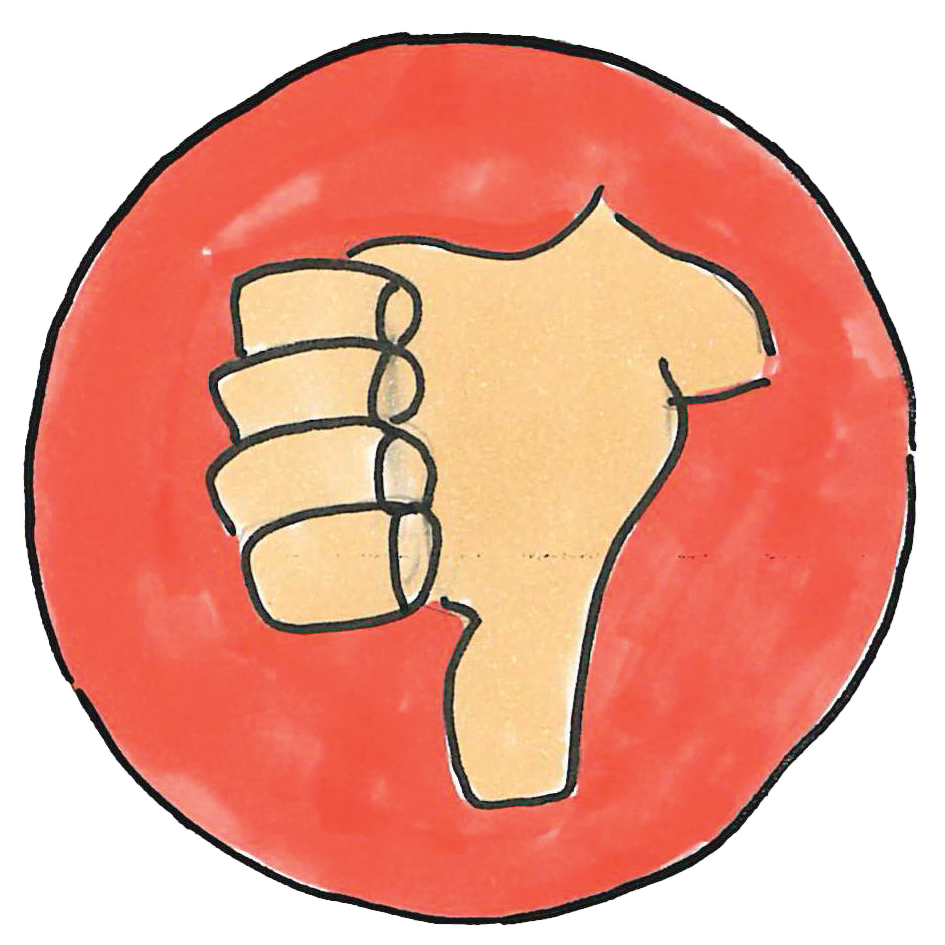 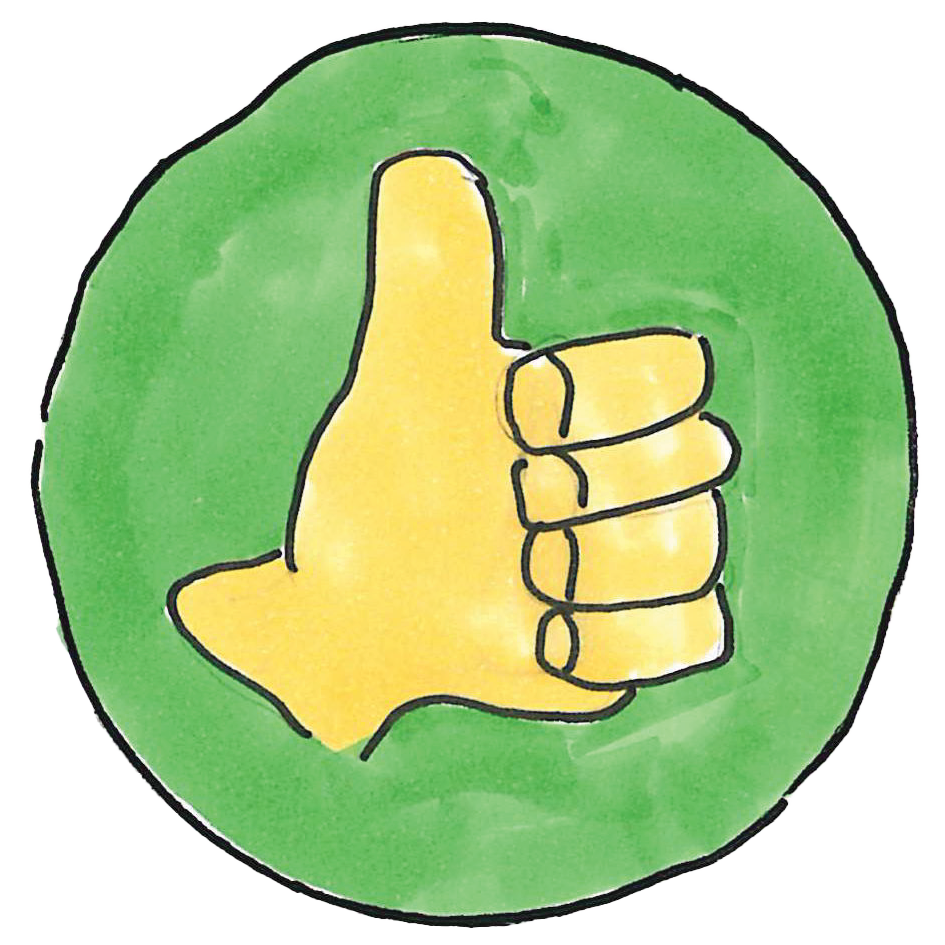 Materialien Good-Practice
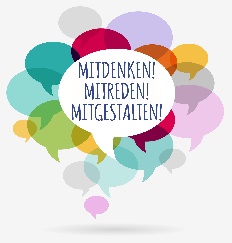 Aufstellen von Klassenregeln für die Lehrkraft
Beispiele für Regeln für die Lehrerin bzw. den Lehrer
Meine Lehrerin fragt nach, wie es mir mit dem Lernen und der Hausaufgabe geht.
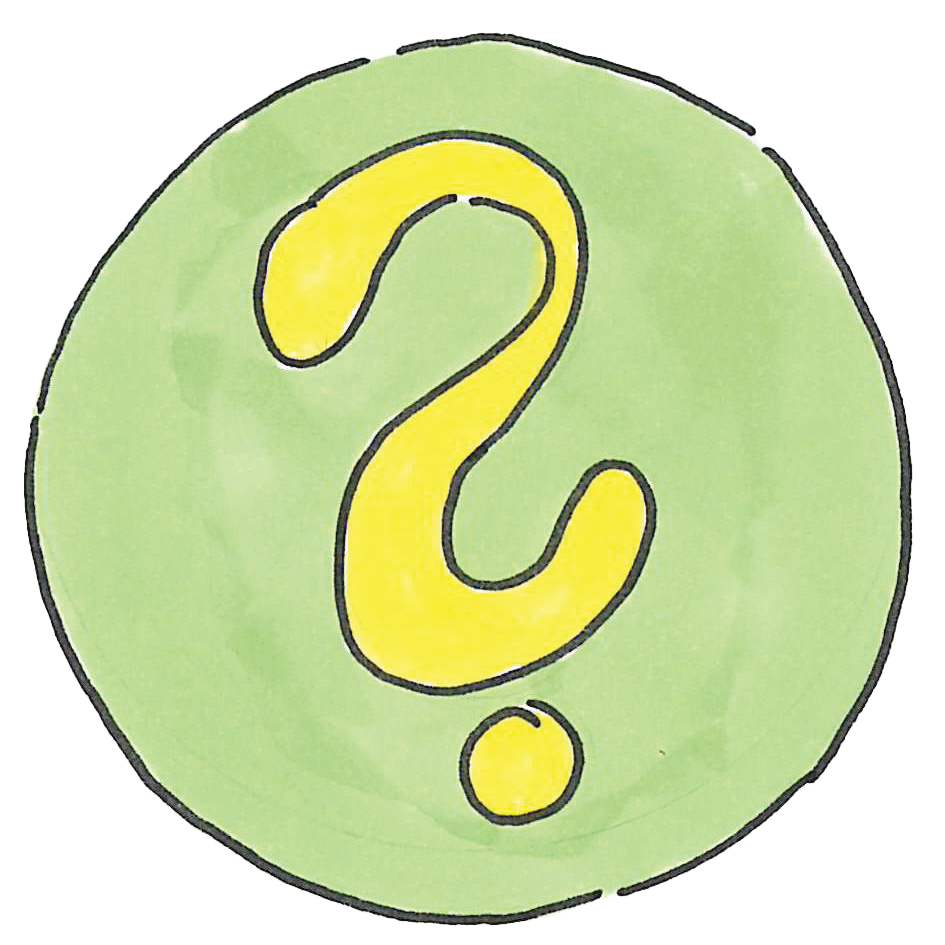 Materialien Good-Practice
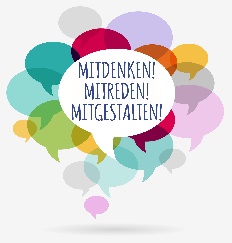 Aufstellen von Klassenregeln für die Lehrkraft
Beispiele für Regeln für die Lehrerin bzw. den Lehrer
Meine Lehrerin behandelt alle Kinder gerecht.
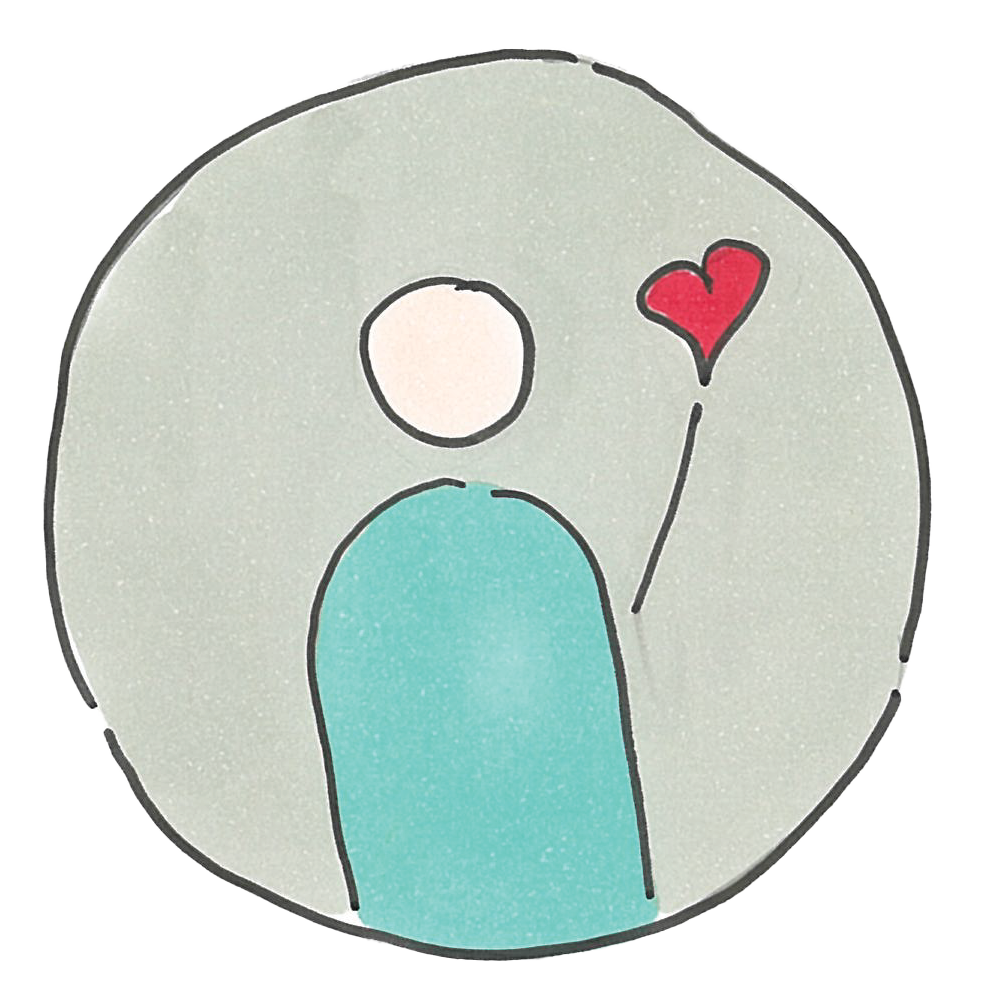